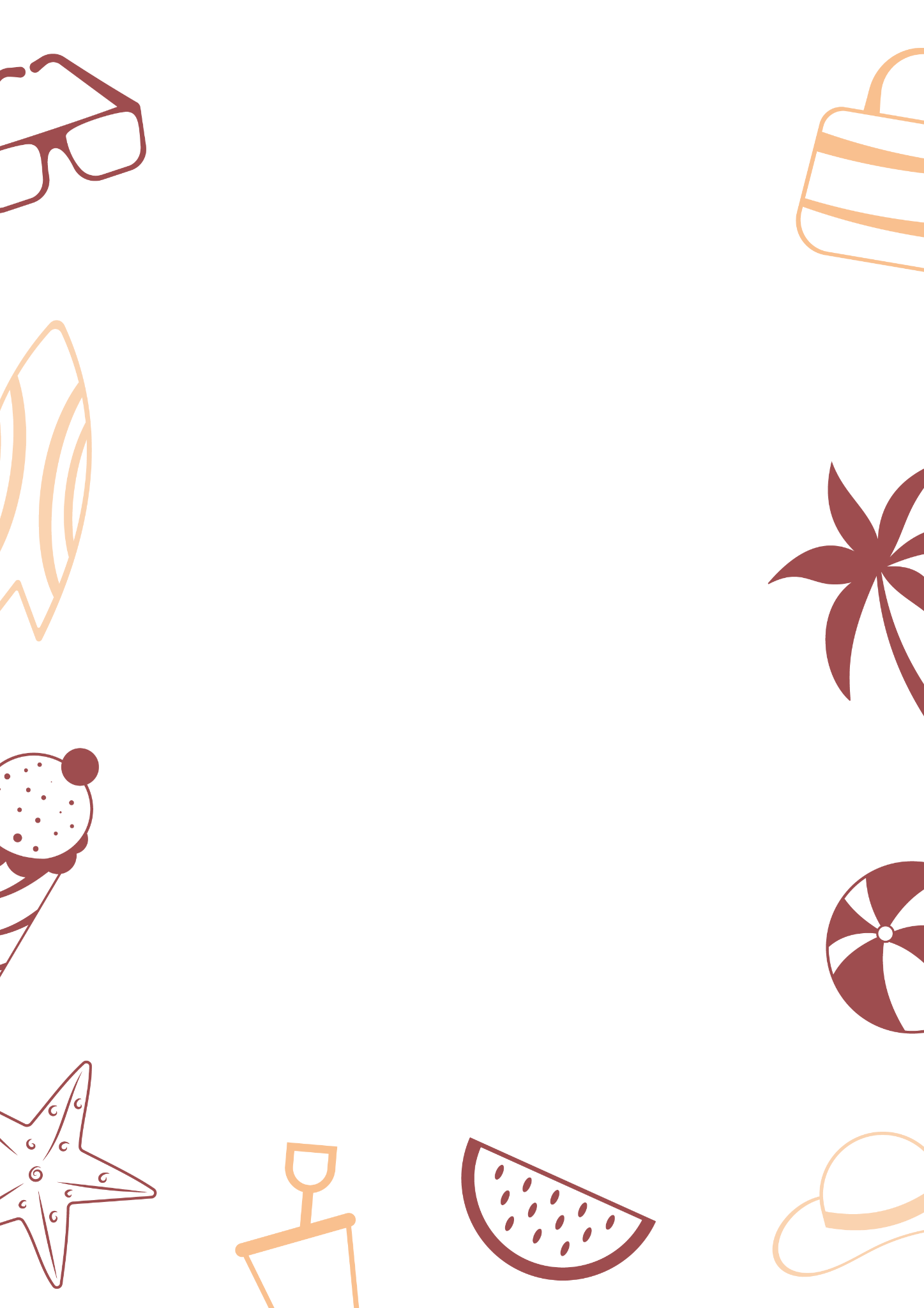 My Beach
Packing List
Umbrella
Beach Toys
Beach Chair
Books
Beach Toys
Sunscreen
Books
Sun Hat
Snacks
Water Shoes
Water
Beach Toys
Sun Hat
Umbrella
Sunscreen
Beach Chair